Print This! How 3D printing is helping to shape healthcare innovations
Chris Bryant 
Lovell Federal Health Care Center
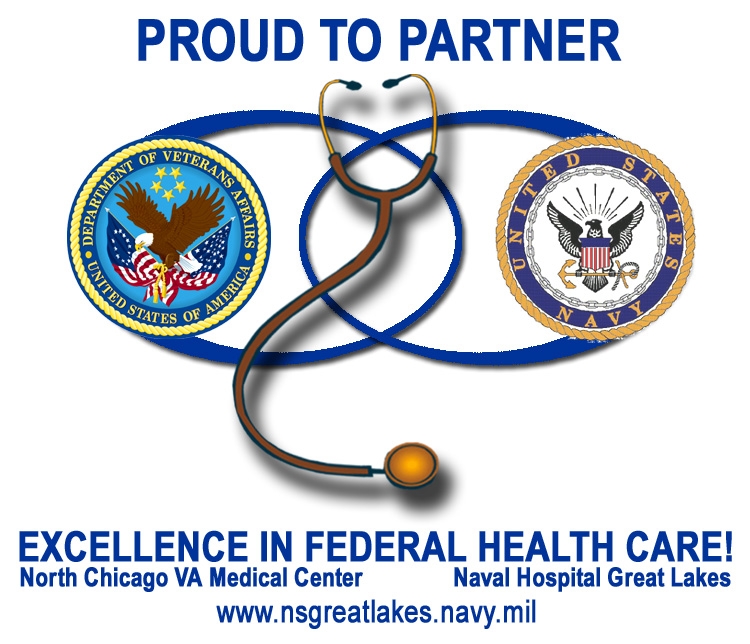 So…… what is it?
What kind of 3D Print /AM technologies are out there?
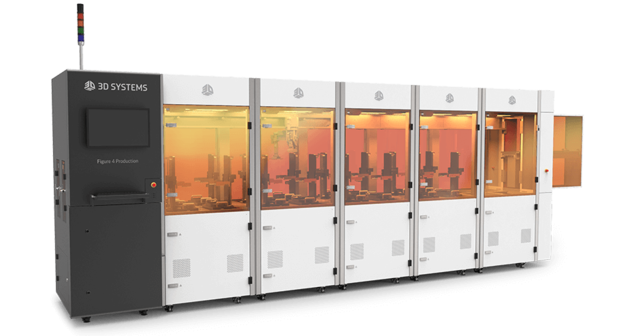 FDM
SLA
DLP
SLS
MJ
EBM
SLM
BJ
LOM
How does it work?
FDM = Fused Deposition Modeling

Developed by Scott Crump in the 1980’s 
It uses production grade thermal plastic materials to print its 3D objects. The Plastic is  melted to a liquid state and then extruded onto a build surface- row by row.
It’s popular for producing functional prototypes, concept models, and manufacturing aids
FDM
How does it work?
SLA = Stereolithography

Highly detailed and accurate method for fast prototyping.
Ultraviolet Lasers are used to cure the resin material layer by layer to create the object. 
Mirrors direct the laser in an X and Y axis for each layer. 
Completed builds are post processed- by an UV oven in some cases.
SLA
How does it work?
DLP= Digital Light processing

The oldest 3D printing technology developed. (1987)
Similar to SLA printing –but uses a different light source to cure the photopolymer resin. 
It is also much faster than SLA since it builds an entire layer to light at once.
DLP
How does it work?
SLS = Selective Laser Sintering

Uses high power CO2 lasers to melt metal powders, but can also with nylon, or ceramic material as well. 
The unmelted powder acts as support for the build object – so no support structures are needed. 
Builds fully functional- ready to use prototypes.
SLS
How does it work?
SLM = Selective Laser Melting

Very similar to SLS, but instead of sintering the material- SLM fully melts it creating a stronger object. 

Most common for building object with complex structures.
SLM
How does it work?
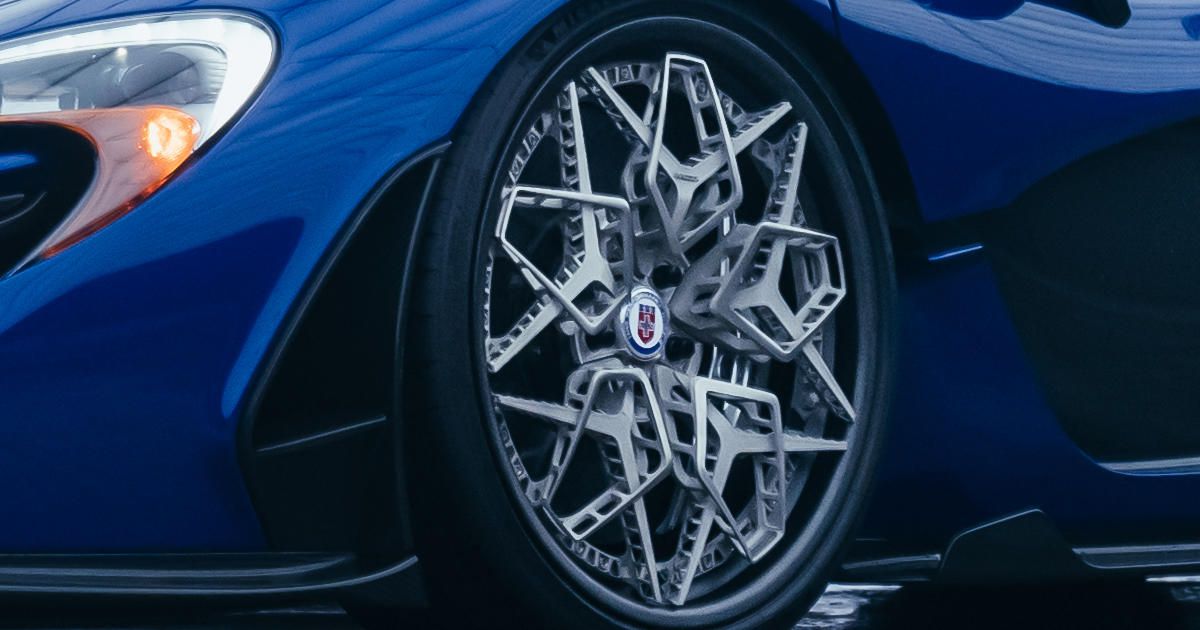 Electronic Beam Melting

Developed in Sweden in 1997 by Arcam.
Very Similar to SLM technology- also uses powder.  Main difference is the fusing method: electron beam in a vacuum chamber.  
Main advantage is that it can create fully functional parts on demand very quickly.
EBM
How does it work?
LOM = Laminated Object Manufacturing

LOM is a rapid prototyping method that it’s main advantage its cost effective. 
Uses paper or plastic sheets which are adhered layer by layer and then cut out by a laser. 
Mainly used by architects for design modeling.
LOM
How does it work?
BJ = Binder Jetting

It uses two materials to create an object: the powder based material, normally gypsum and a bonding agent. 
The bonding agent is sprayed from a nozzle like an inkjet over the powder to create an object.
 The advantage of BJ technology is being ablr to print in multiple colors- this is the primary technology for creating teaching models.
Last checked- one company boasted of 33K colors that they can print.
Binder Jetting
How does it work?
MJ = Material Jetting

Very old technology- based on wax casting that jewelers use to make molds.
The process is now automated with the wax being extruded layer by layer to create much more detailed molds. 
One company uses a photopolymer resin to create molds for various industries that want highly detailed molds.
MJ Printing
Now what about the Filament?
Flexible TPE
PLA
Sand Stone
ABS
PET
Metal/ PLA
HIPS
Glow In The Dark
Amphora
PVA
NYLON
WOOD
PTE+G
Carbon Fiber
Conductive PLA
Filament:  ABS
Acrylonitrile Butadiene Styrene = ABS 
ABS is idea for functional prototypes. It is a very strong light weight filament. 
It is also slightly flexible which makes it very durable- you can drop it and it wont shatter like a resin can. 

It has a higher working tempature and the builds can warp if it is not in a enclosed space.
Filament: PLA
Polylactic acid or PLA= PLA
It has over taken ABS recently in popularity with PLA variations to make it less brittle and more temperature resistant.
It is much more environmentally friendly-  it is a biodegradable material: it wont create fumes when printing with it. 
It is normally comprised of renewable resources like corn starch or cane sugar.
Because of the ability to degrade over time and is biocompatible- The FDA has cleared specific materials to be used in surgical procedures.
Filament: PLA uses
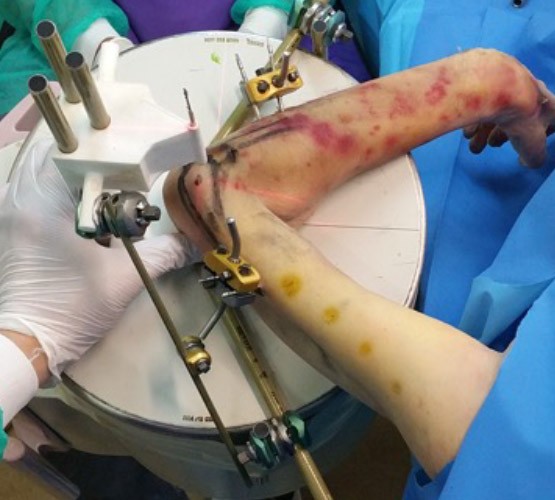 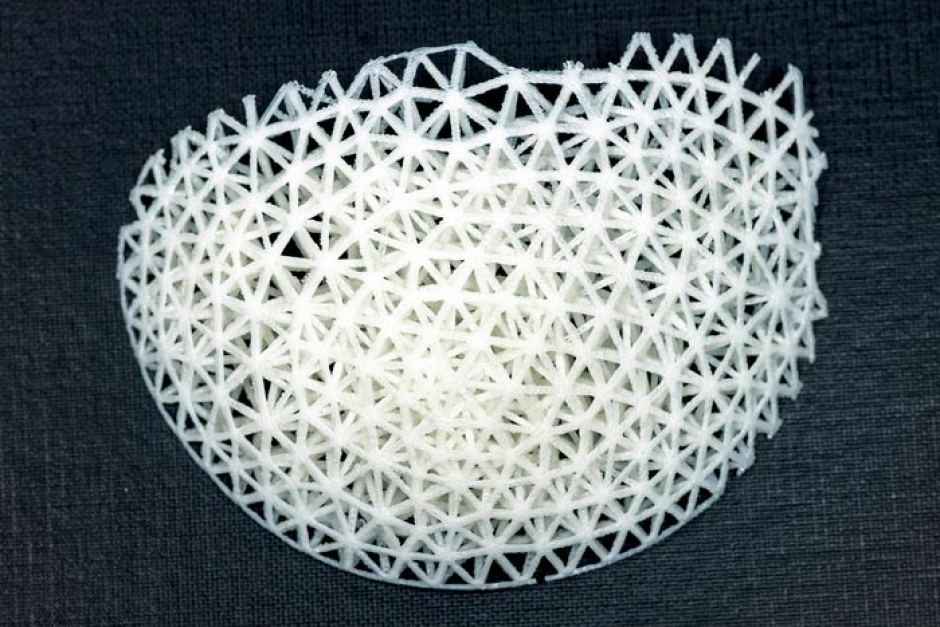 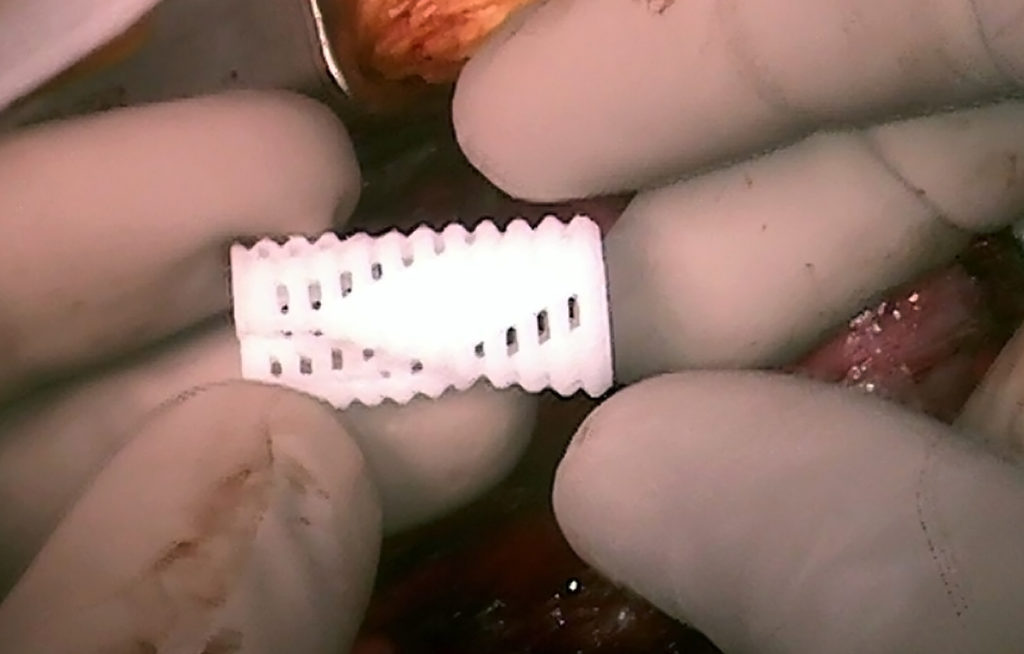 Filament: PVA
Polyvinyl Alcohol = PVA 
Its main property is that’s its water soluble. 

Its used for making movable parts and supports for very detailed builds.
Filament : PVA -  How it works
Filament: PETG
Newer filament that has some of the best features of ABS and PLA.
It is recycled from plastic bottles and does not produce fumes when printing with it and it can be recycled as well. 
More flexible than ABS and is shockproof. 

The only issue is that it will absorb moisture over time. 
So the builds have to be sealed.
Can you print food?
Yup- you sure can!   This Foodidni unit is created in Germany for printing food that Seniors might have difficulty swallowing and processing.
So what good is this  technology?
What can we do with it to make health care better?
It already is improving outcomes

Could AM also make the environment better? 
I believe so

Could it improve the quality of life for some? 
Yes- and Ill show you an example
Surgical example
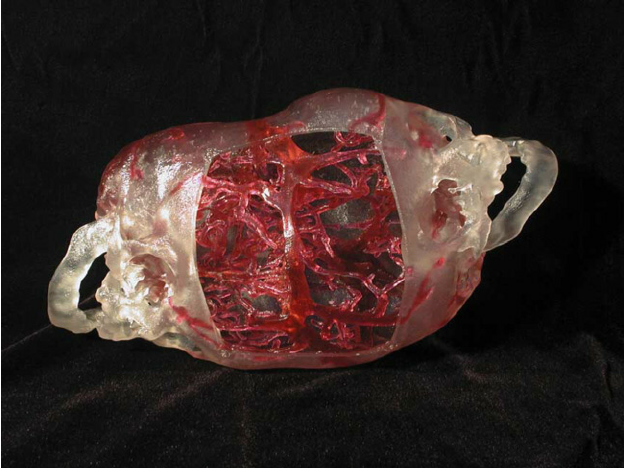 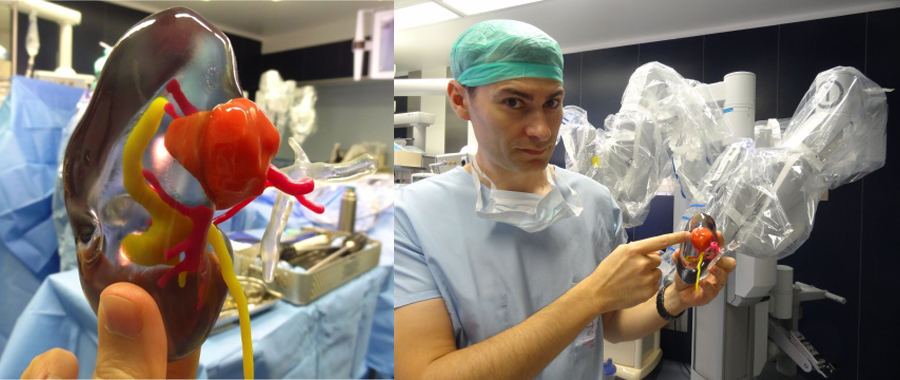 Dental Example
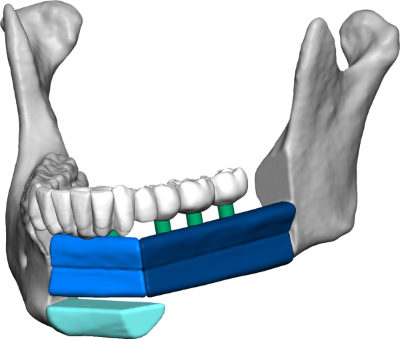 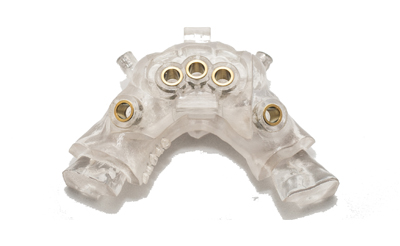 Audiology examples
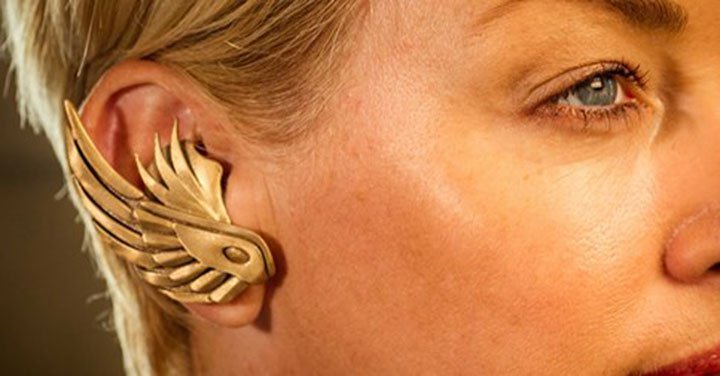 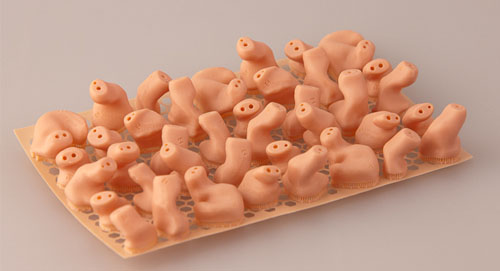 Lets’ talk about the imaging and how it feed into the AM process.
CT/MR capture
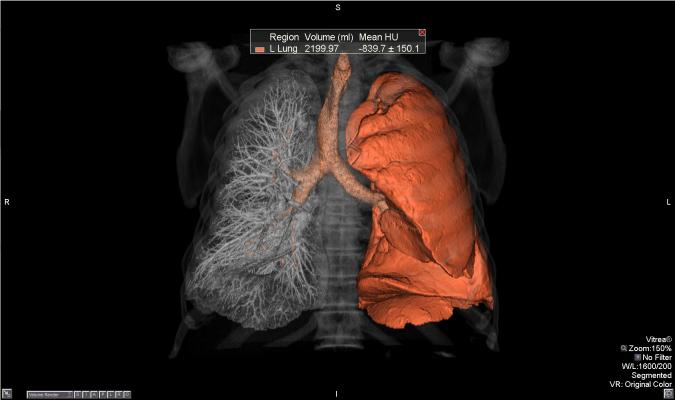 Fed into the 3D modeling software
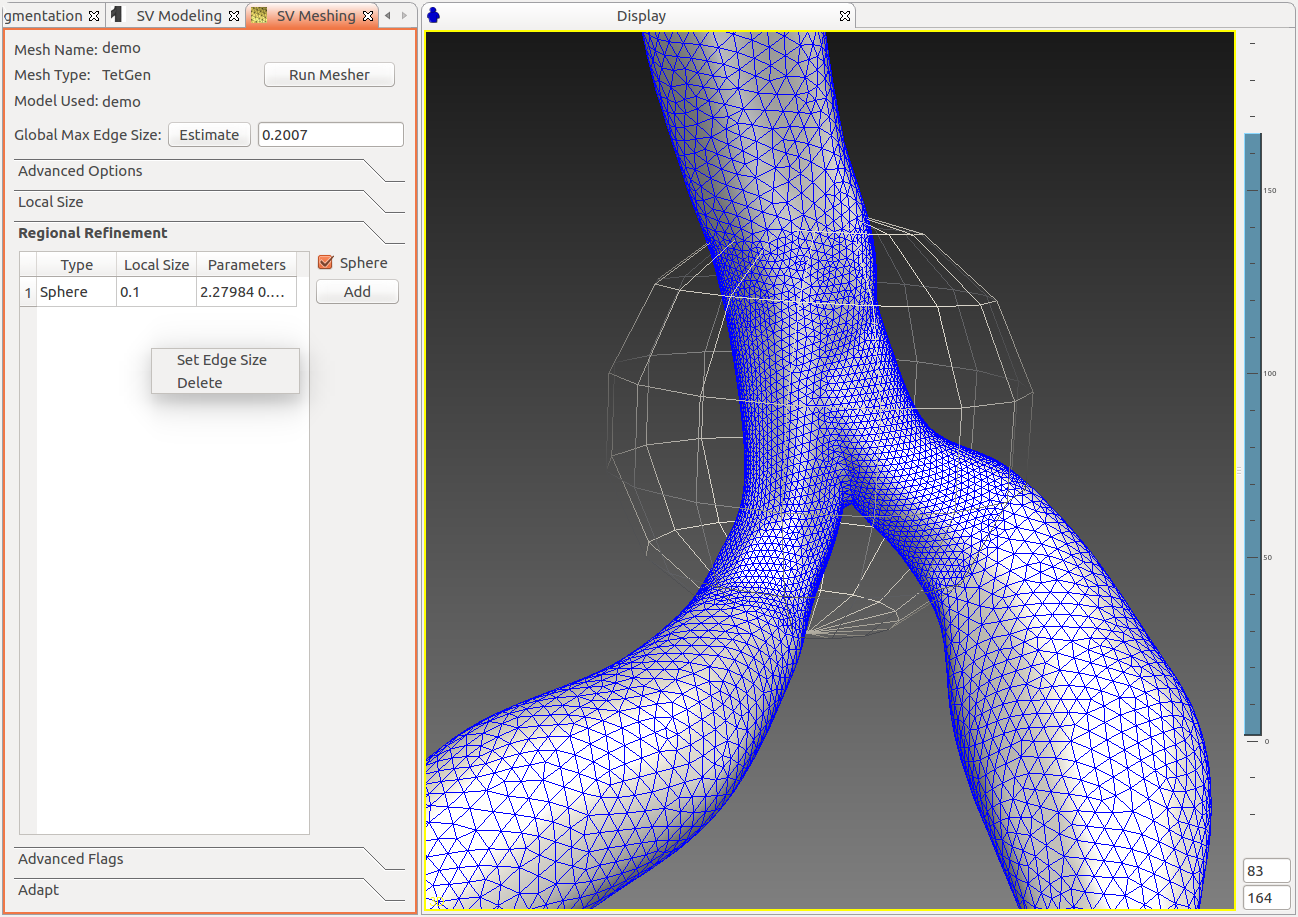 It is then “sliced”
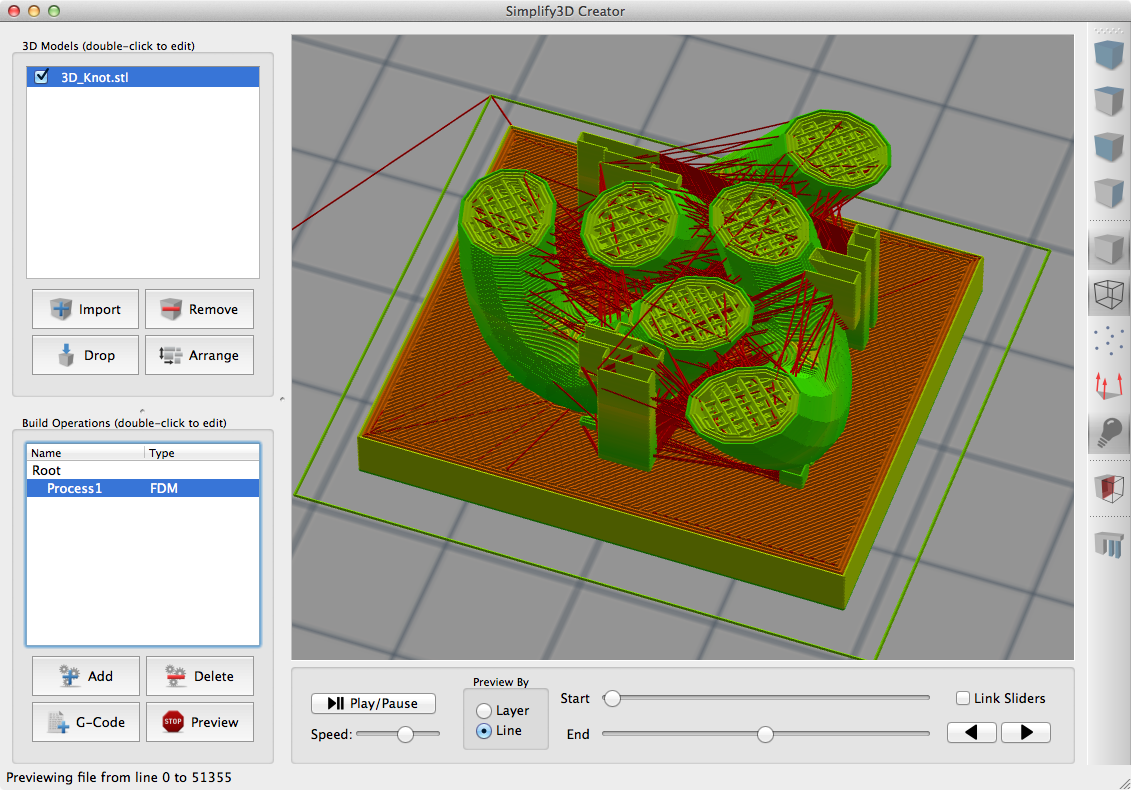 And then Printed
And depending on the AM process………
Post processing the printed item.
Can be a chemical bath to dissolve  filament like a hinge build or supports.
Can be a sanding or smoothing process for filament prints.
Can be a UV oven curing process for SLA/SLS builds.
But it can be labor intensive.
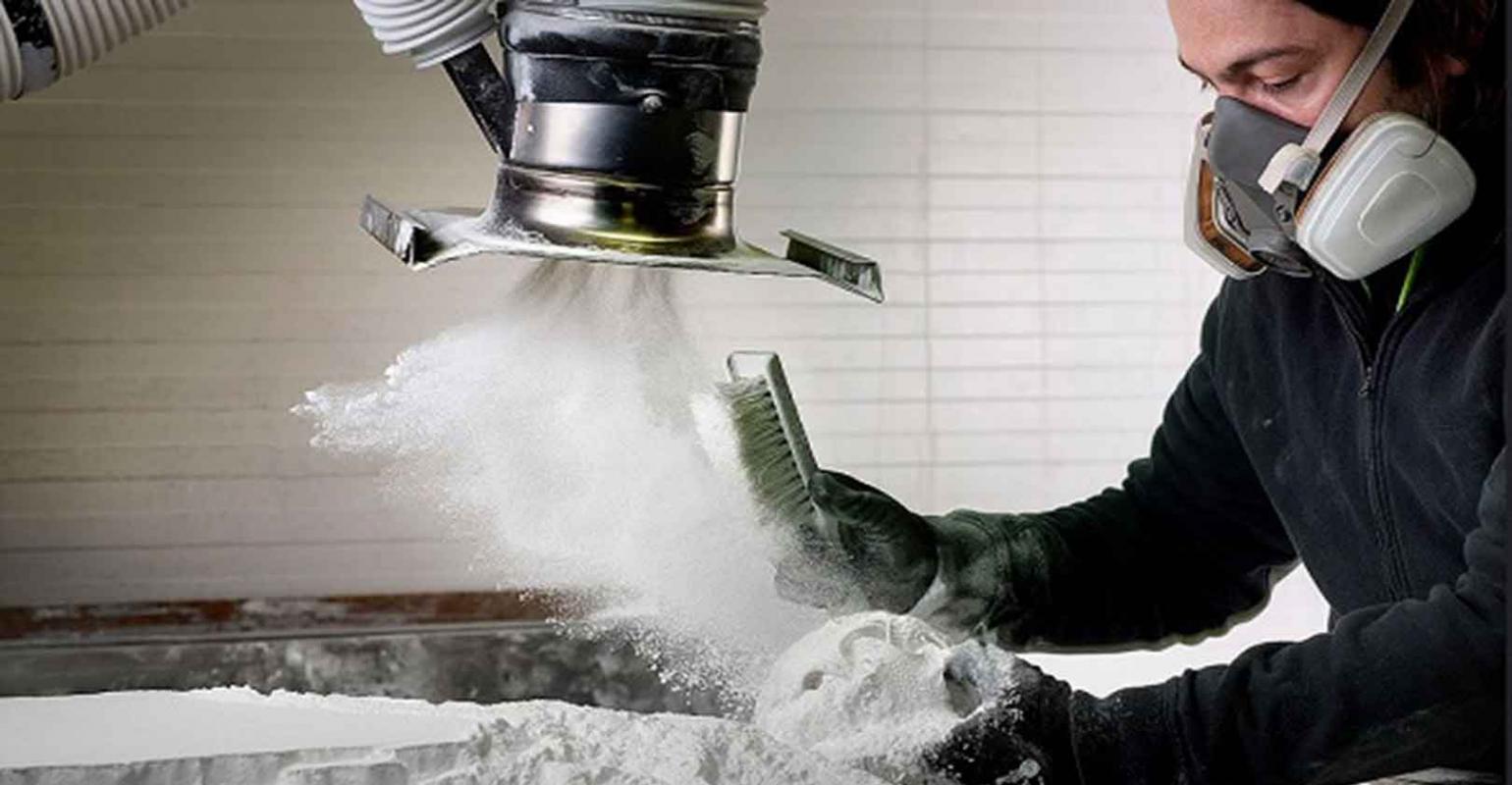 What companies are Developing this technologies now?
Can AM improve the environment?
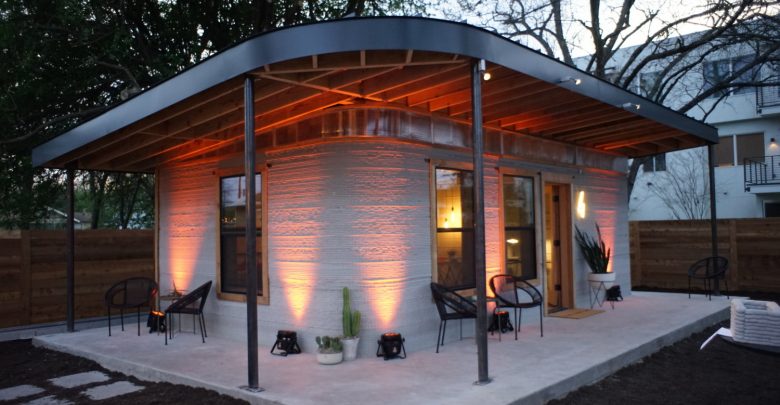 Yes and one example is the 3D printed house designed and built by ICON.  It is roughly 700 square feet and cost 4000 dollars and is built in 24 hours.
This is just one example of how energy can be conserved thru on site manufacturing. Instead of bringing all the materials together- in some cases from around the world- items can be printed on demand and where you are. No waiting on shipping.
Can AM/3D improve the quality of life for someone?
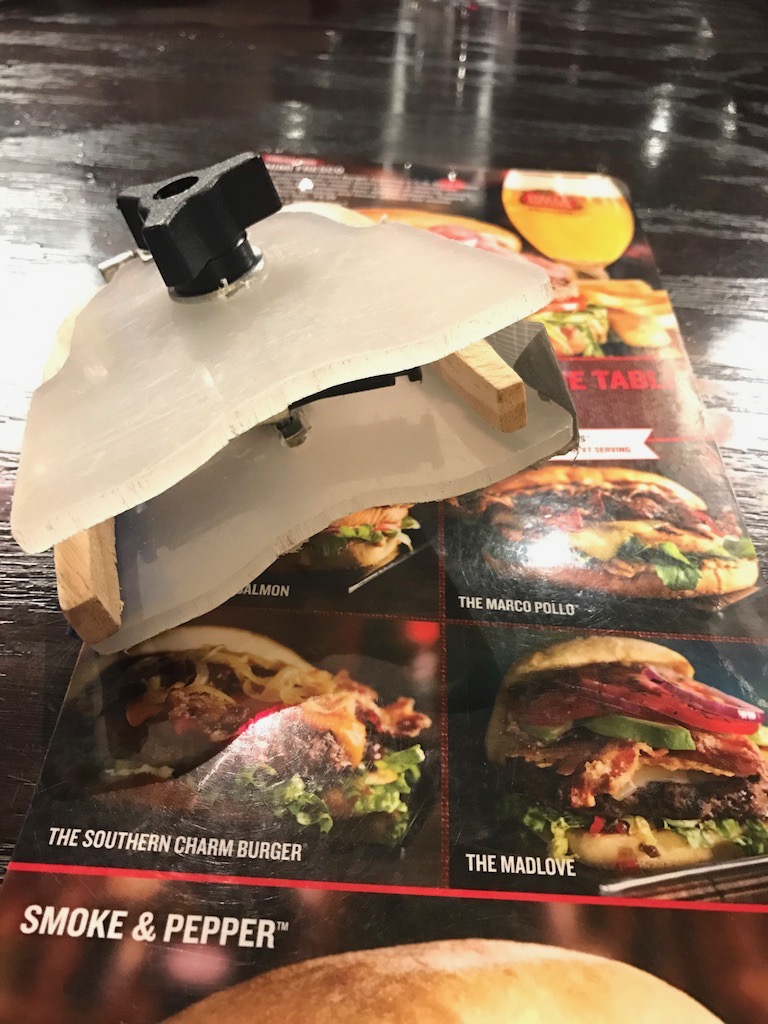 “Hamburger Helper” – Our ongoing journey to find a way for Veterans with limited hand mobility to enjoy a gourmet burgerVA Puget Sound Health Care System
Meet Paul and David: A shared goal, but different challenges
Both want to eat a burger without help
Paul needs to achieve this with hooks
David needs to achieve this with limited strength
Paul: “I want to be able to go on a date night to Red Robin and not have everyone stare at me while I try to eat a burger”

David: “I would like a solution where I don’t have to depend on others to feed me”
These Occupational Therapy Students signed up to use human-centered design to solve the hamburger problem
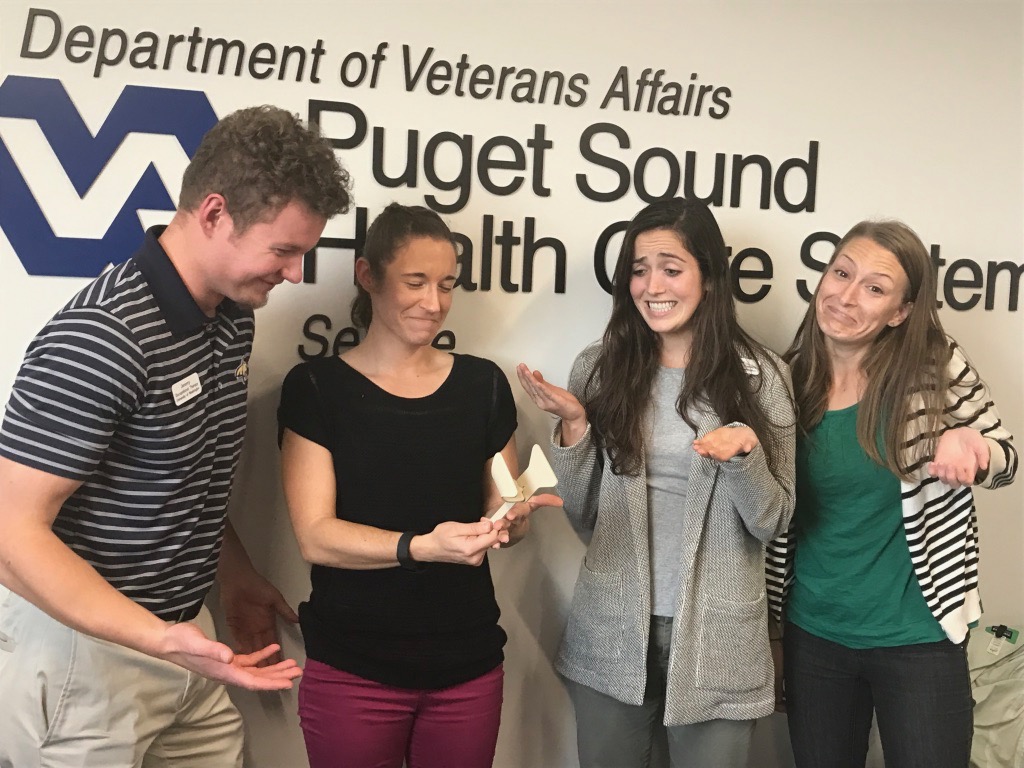 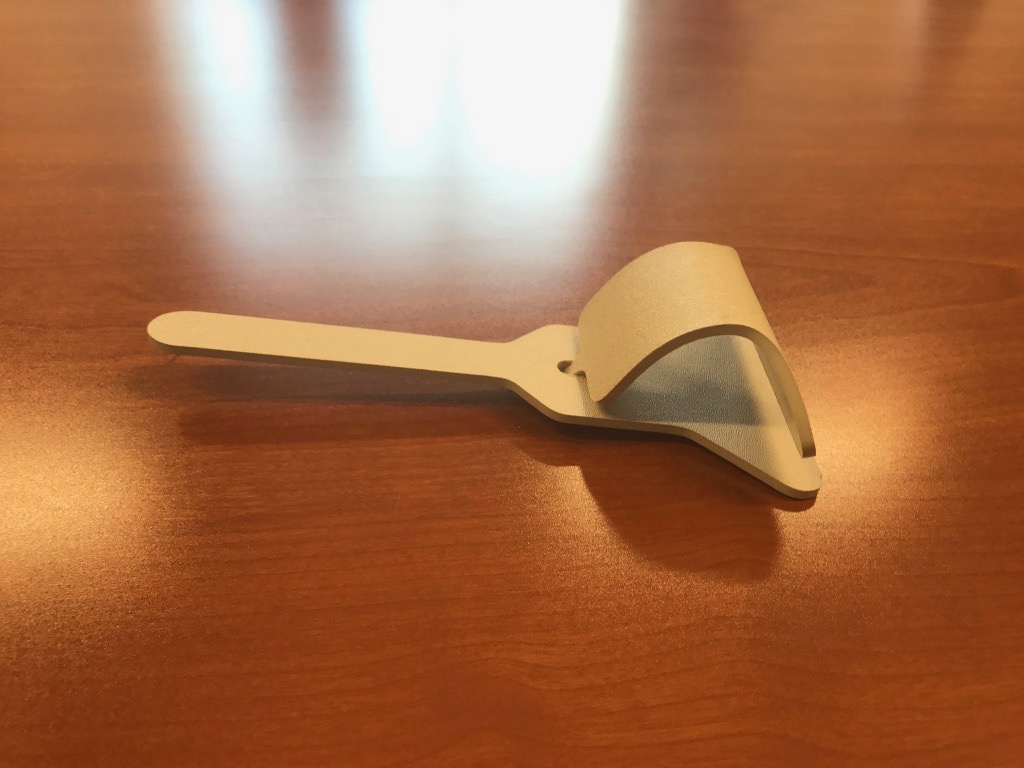 Current Option- Not the most useful or human-friendly design!
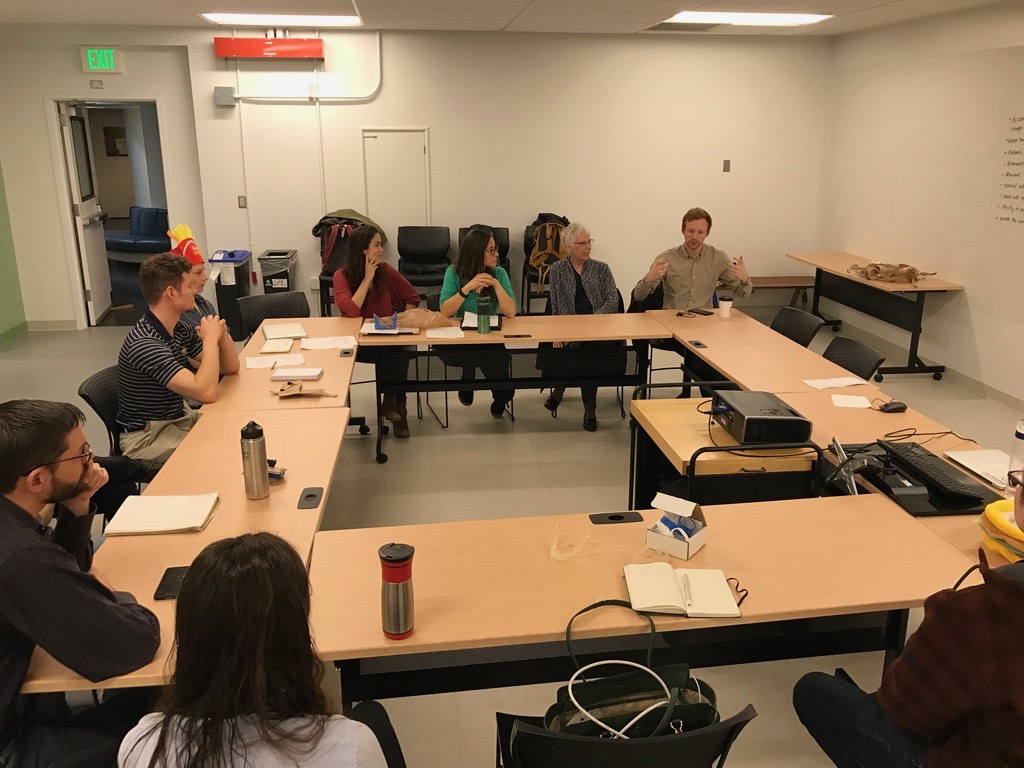 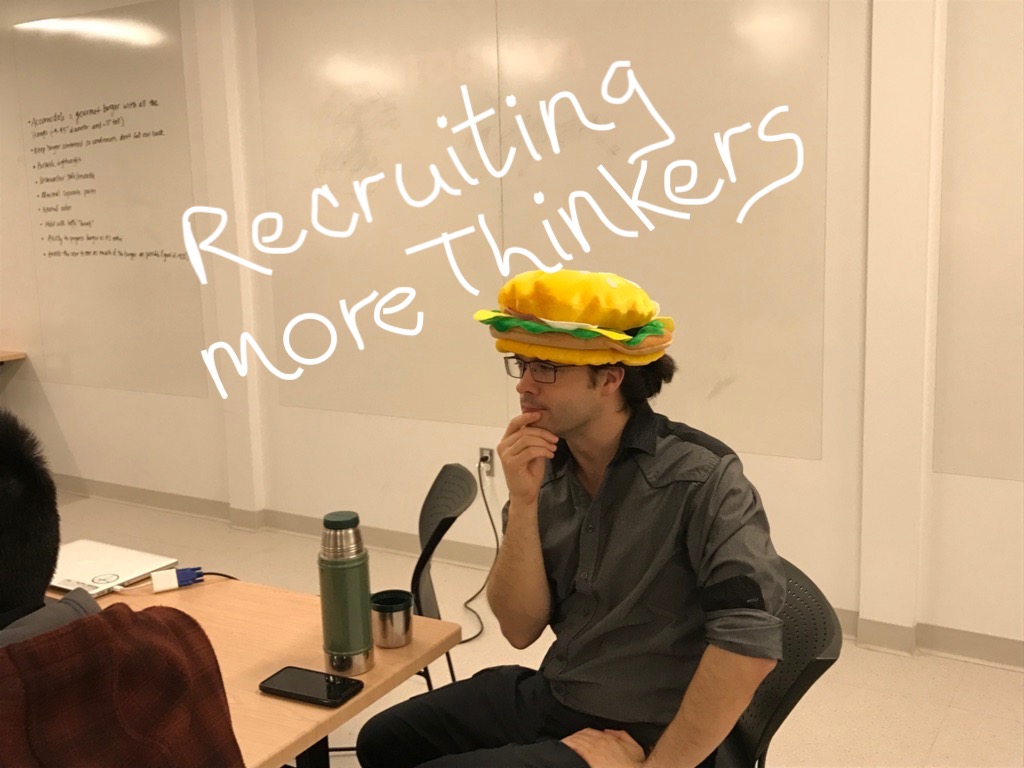 They built a team
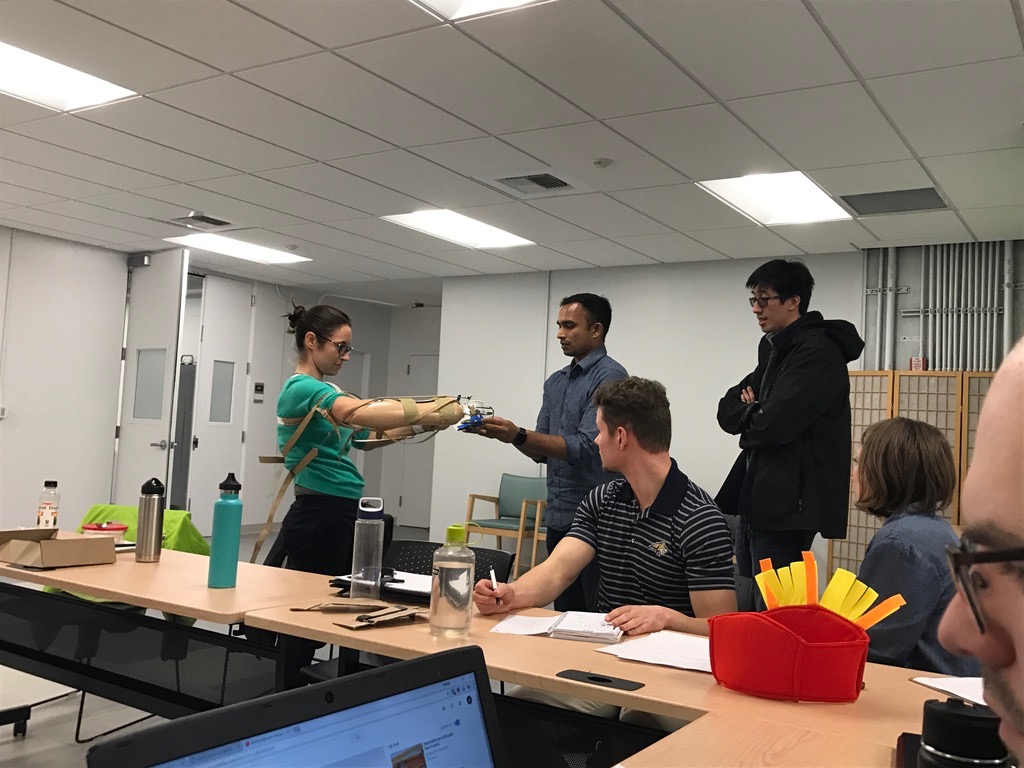 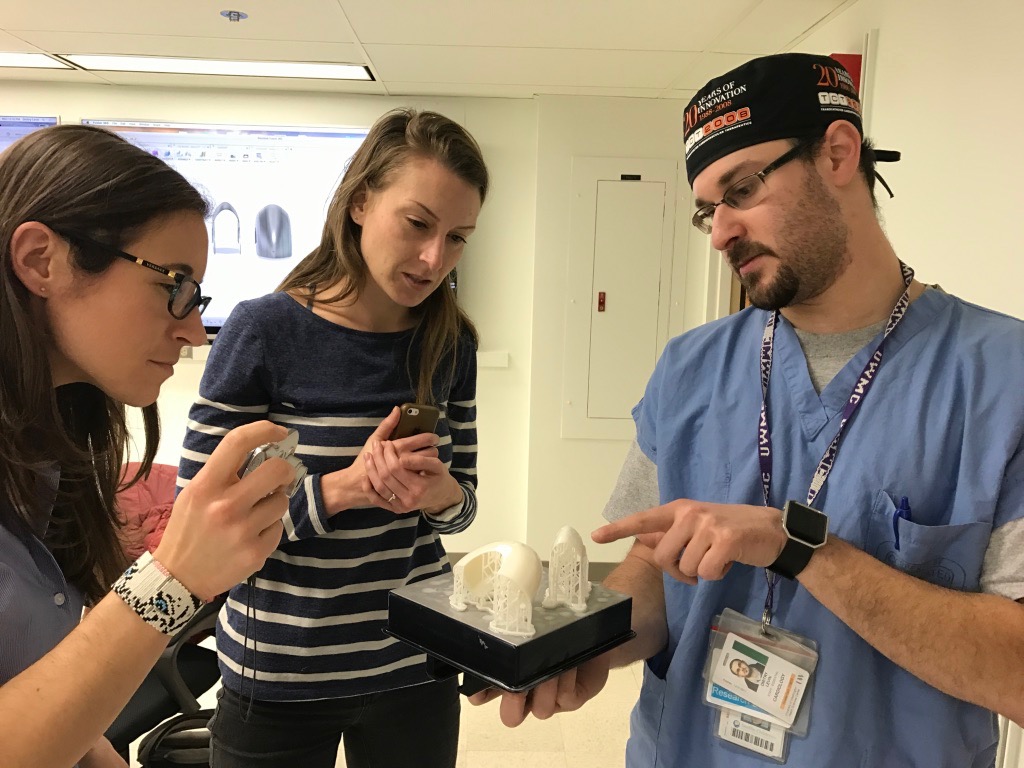 They Did Ethnographic Research
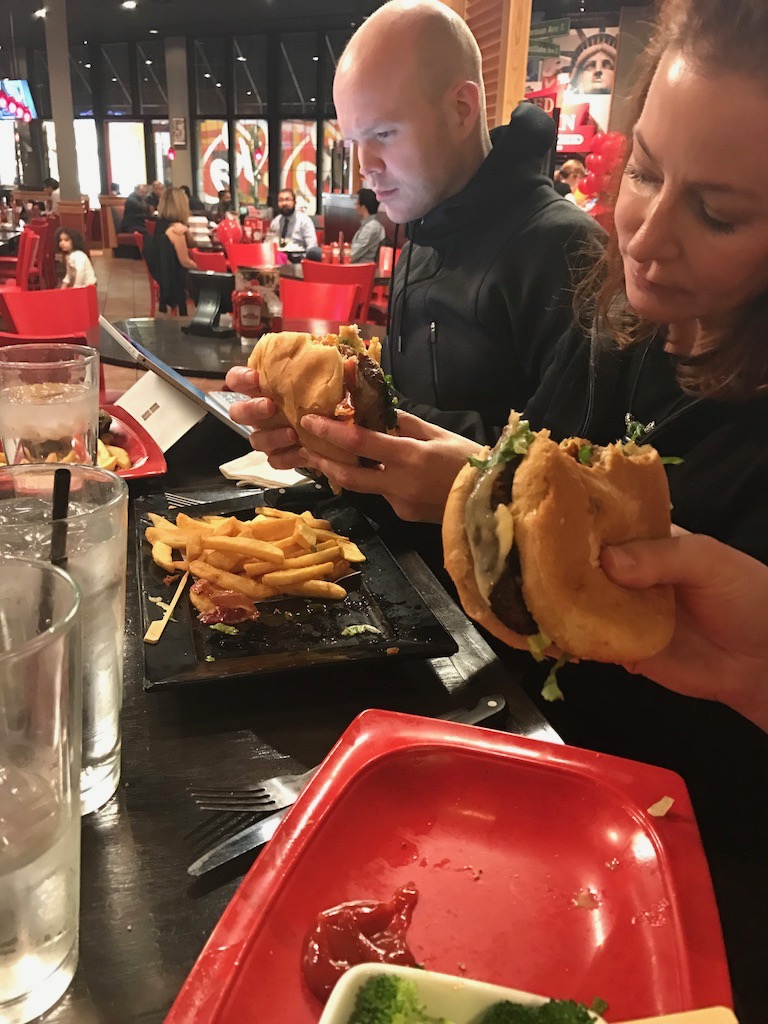 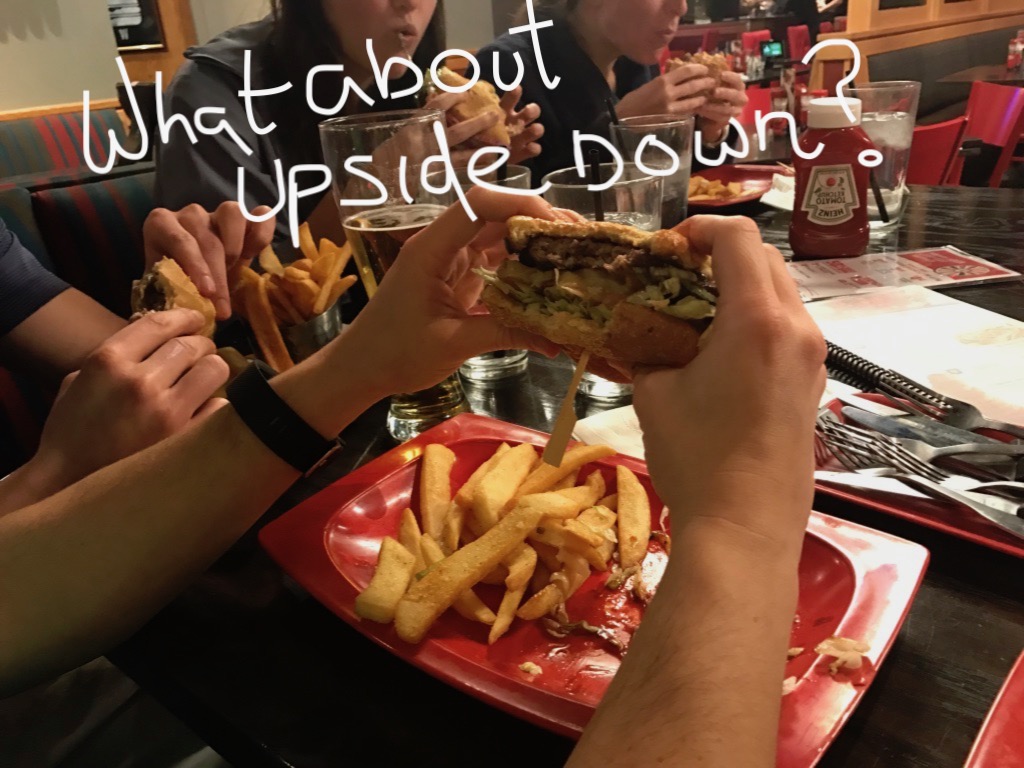 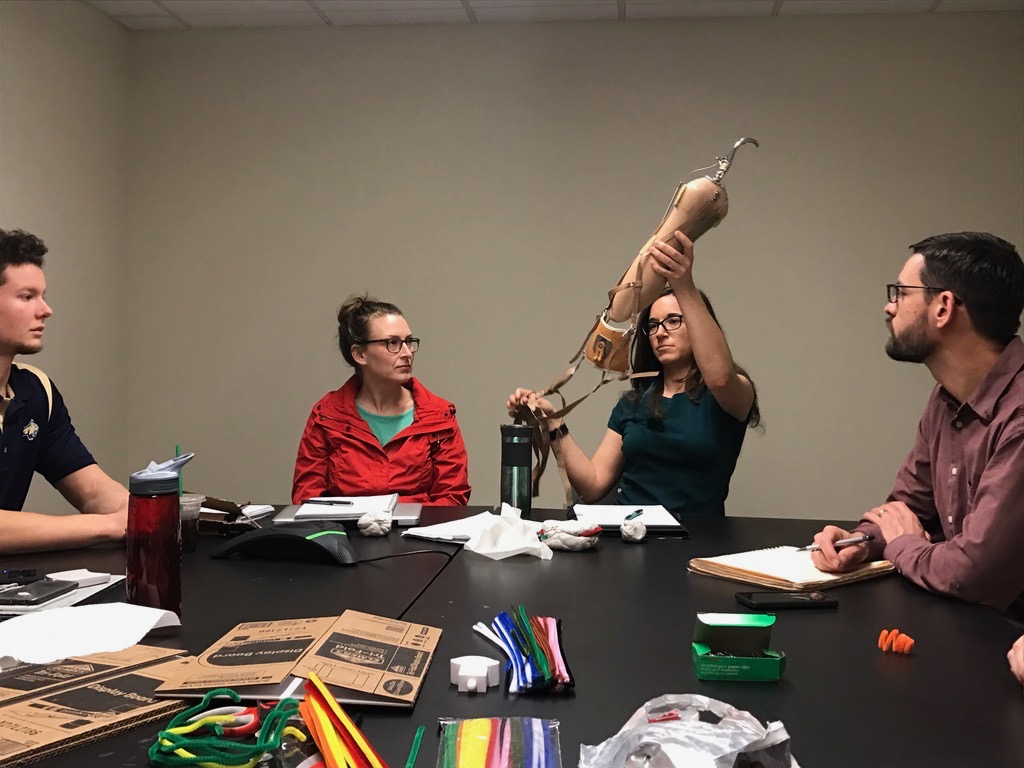 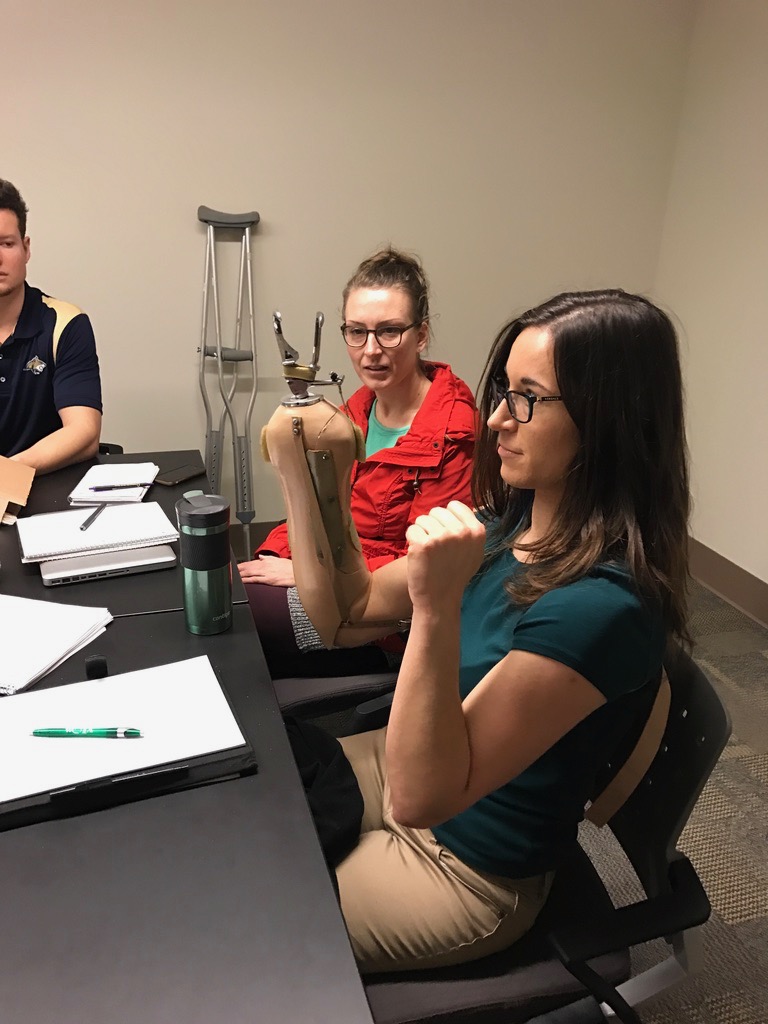 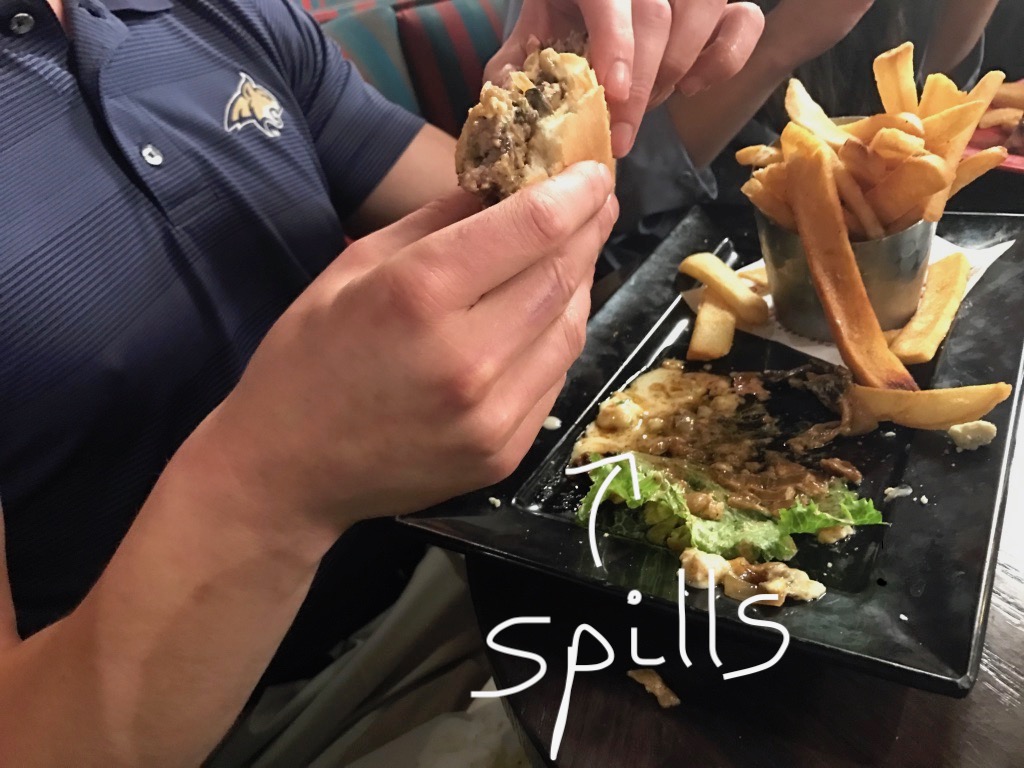 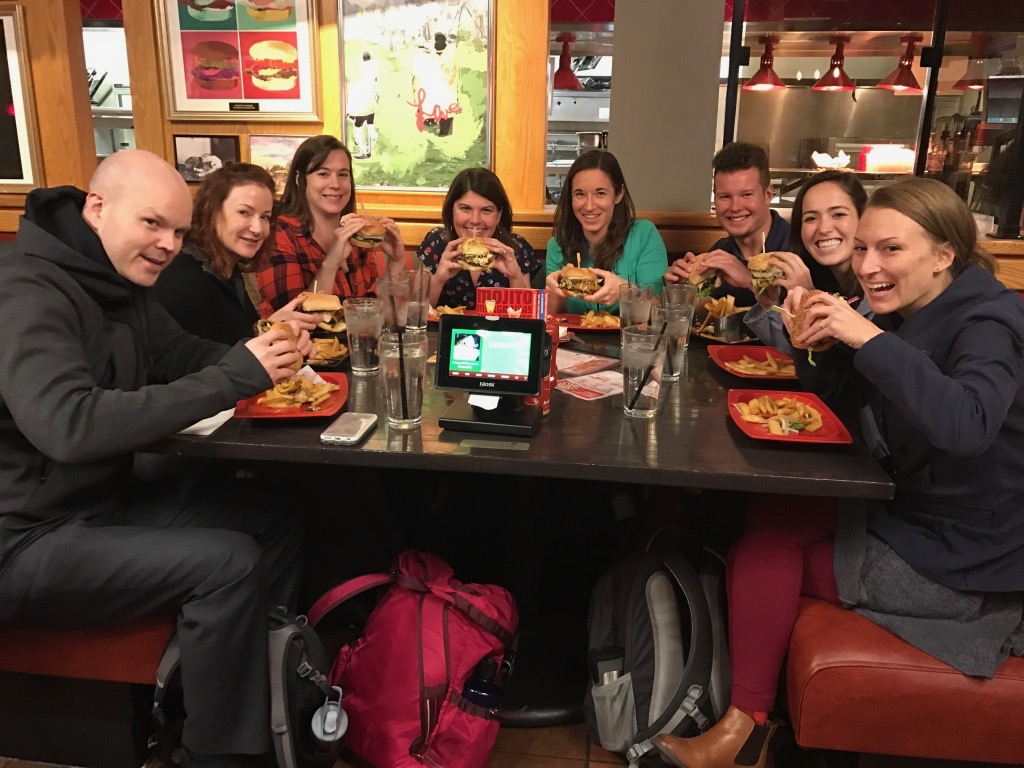 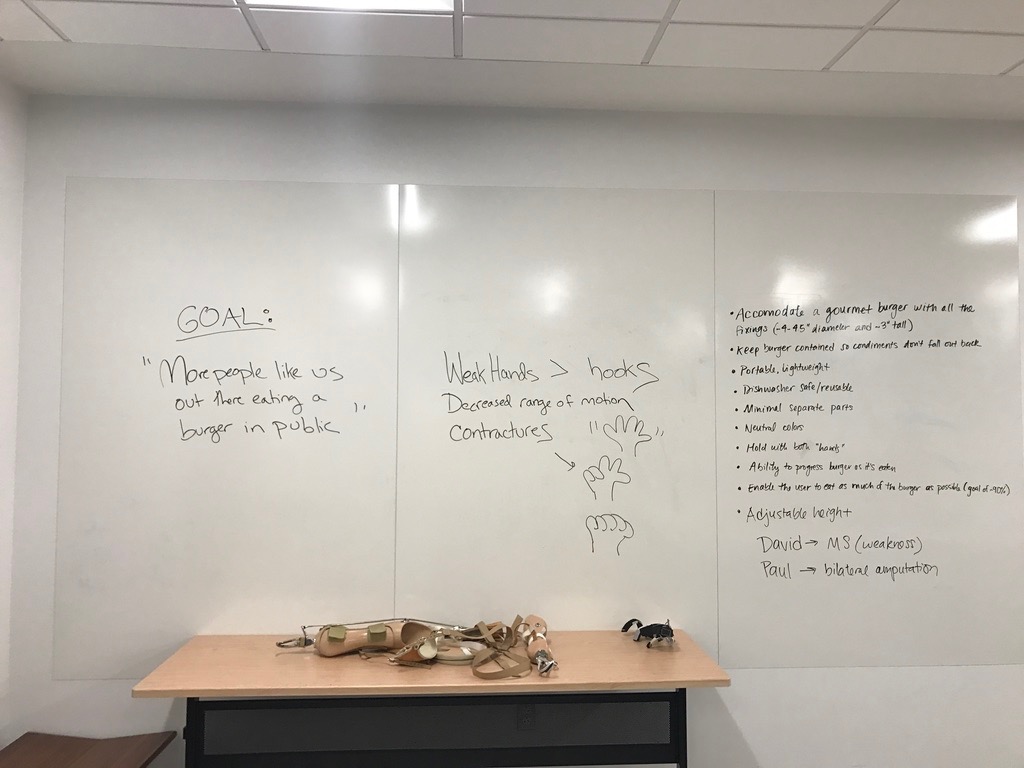 THEY FRAMED THE PROBLEM
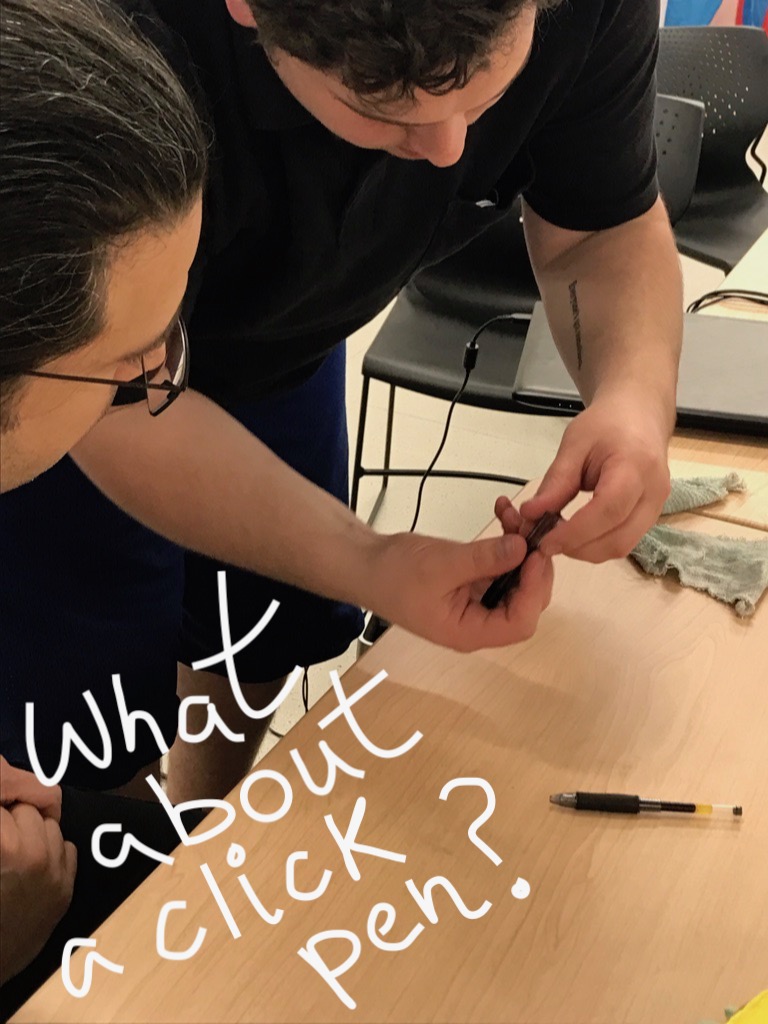 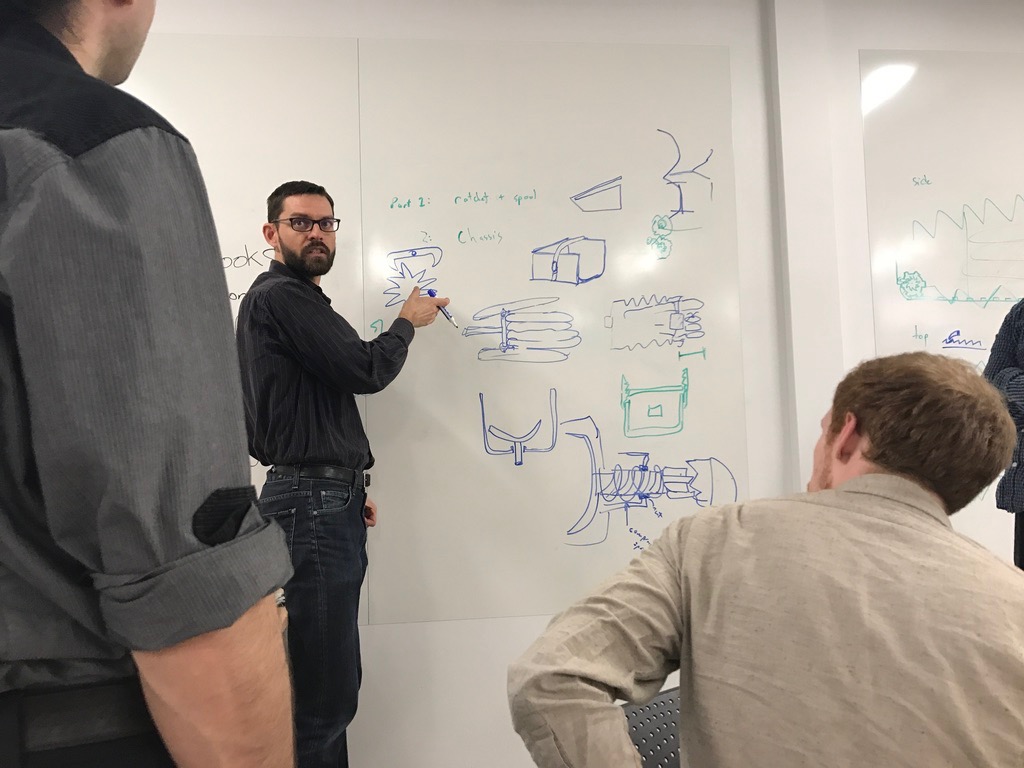 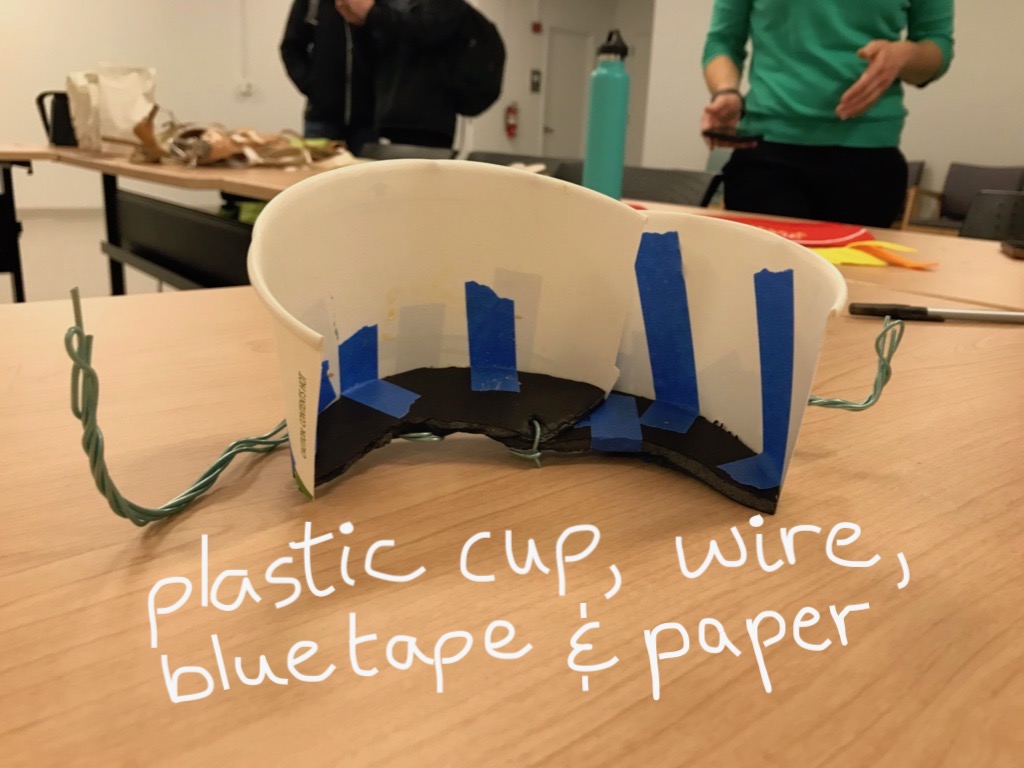 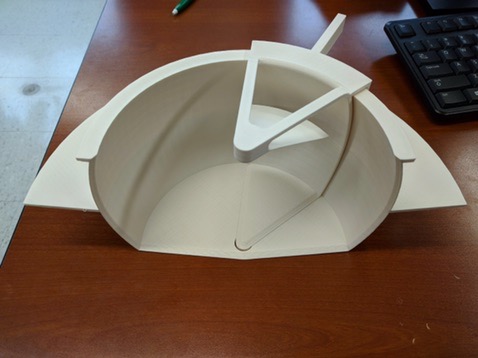 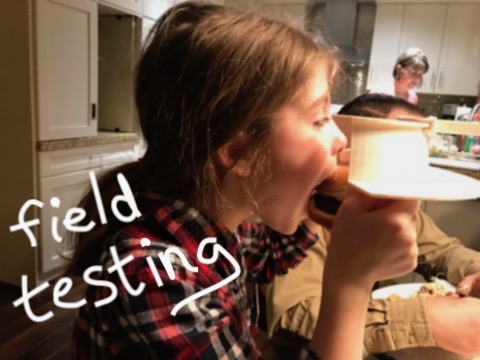 They generated lots of ideas and made prototypes
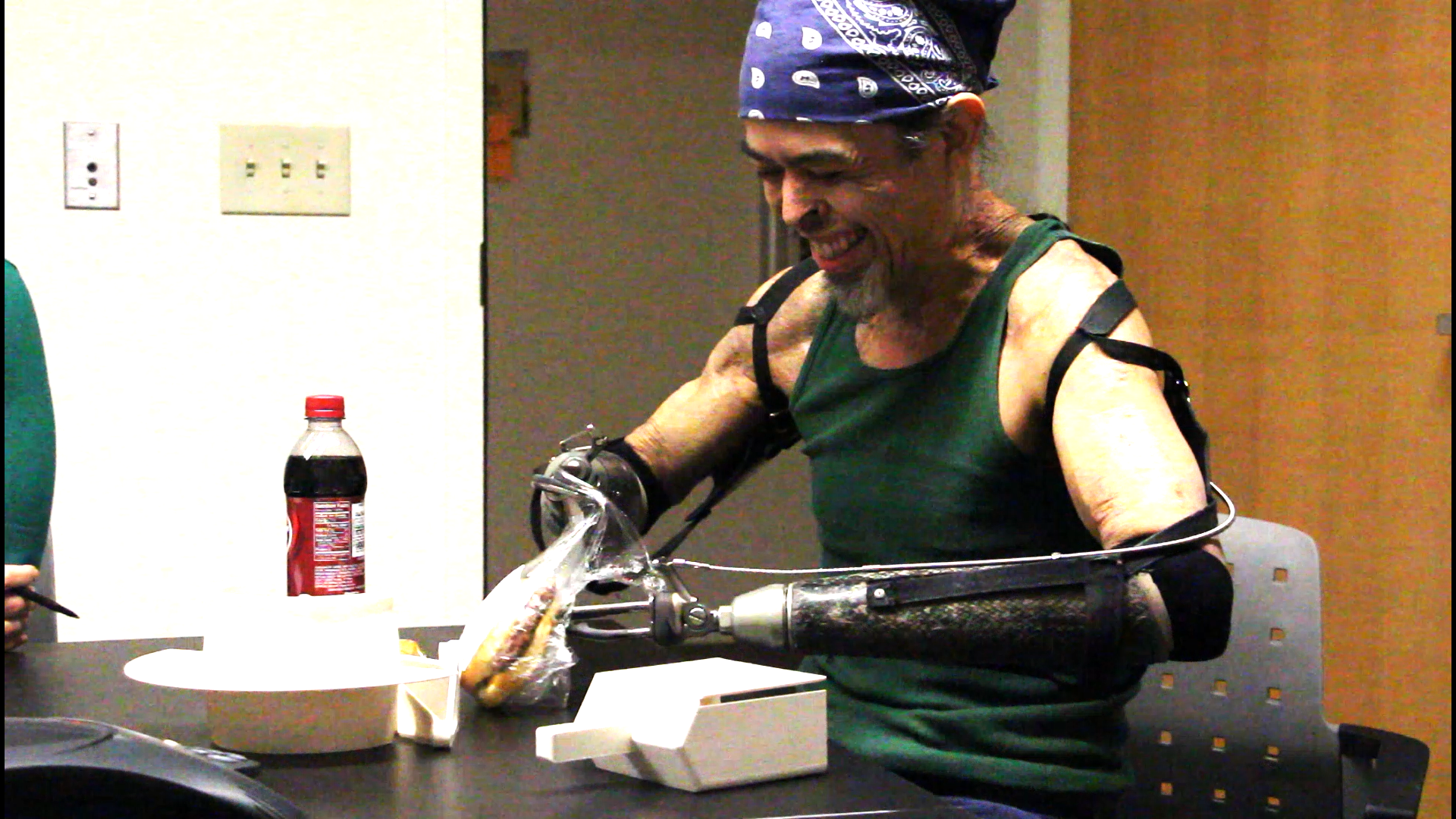 They took two prototypes back to the user for testing and feedback
Thanks for hanging out and possibly learning something new!
Thanks to The VA MADE Program for the show and tell objects.
 Thanks to FormLabs for the Dental samples.
Thanks to Dr. Beth Ripley from the Puget Sound VA for the Hamburger Helper slides- and for being the AM champion for the VA.